Guinea Dog
By Patrick Jennings
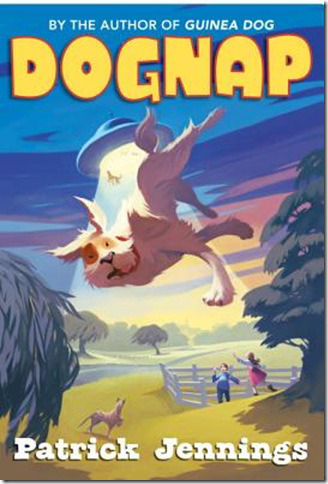